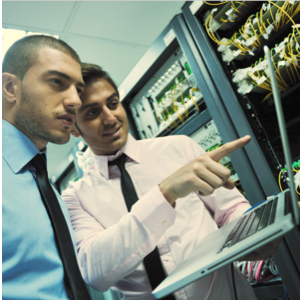 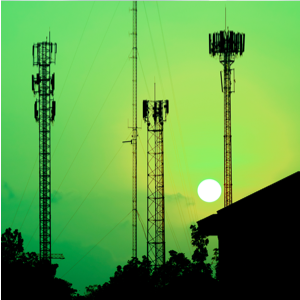 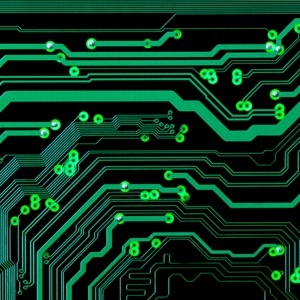 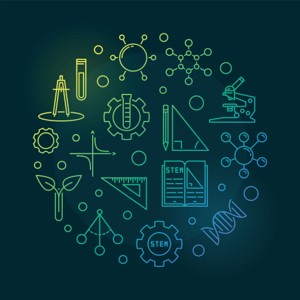 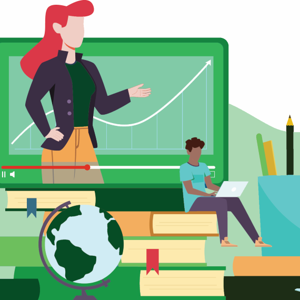 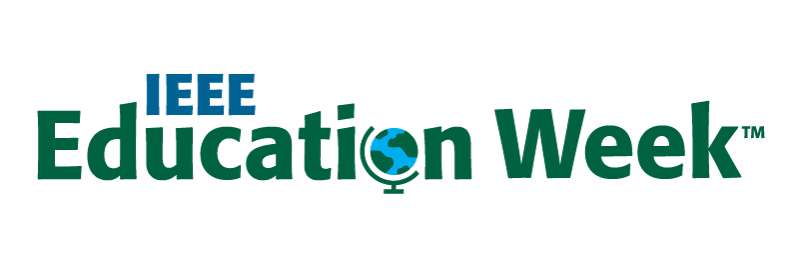 Name
Title
Date
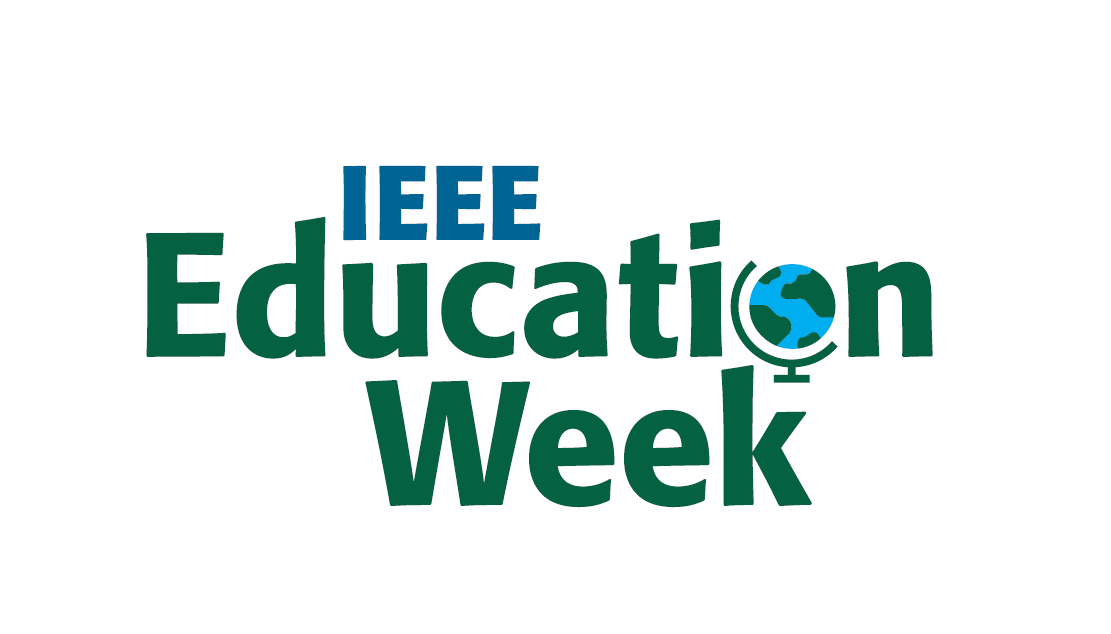 14-20 April 2024
3
4
5
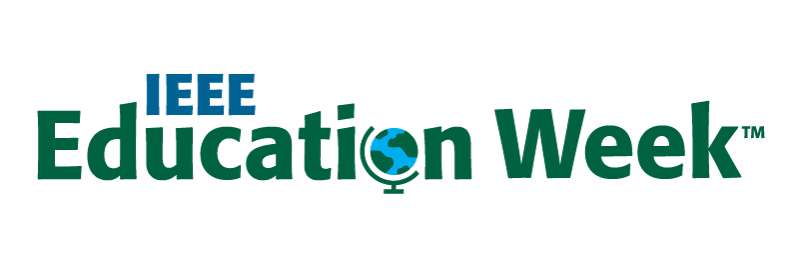 Questions and Comments?
Email: EducationWeek@ieee.org
Web: https://educationweek.ieee.org/